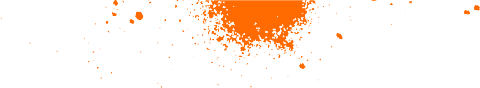 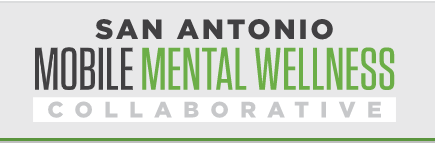 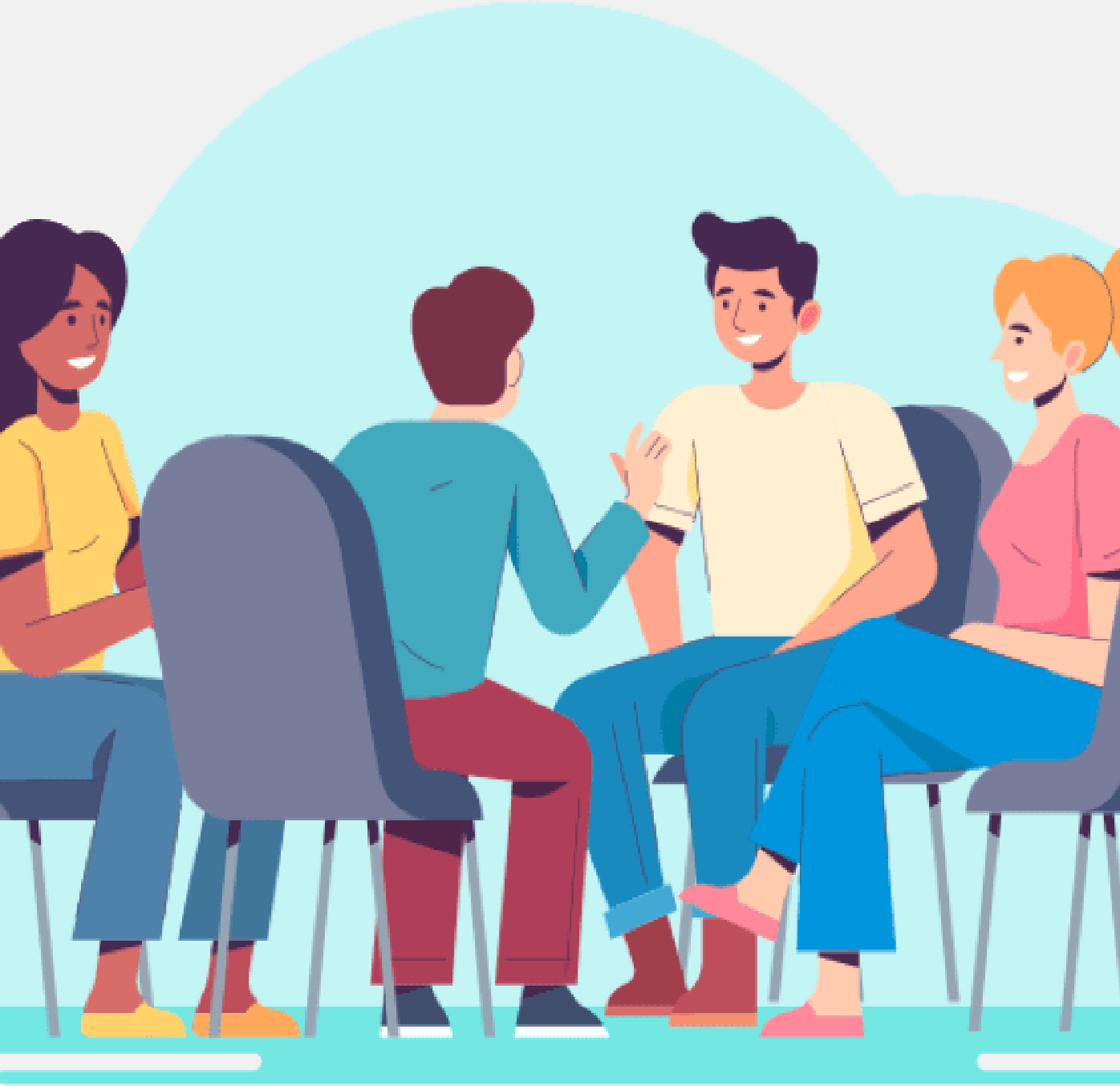 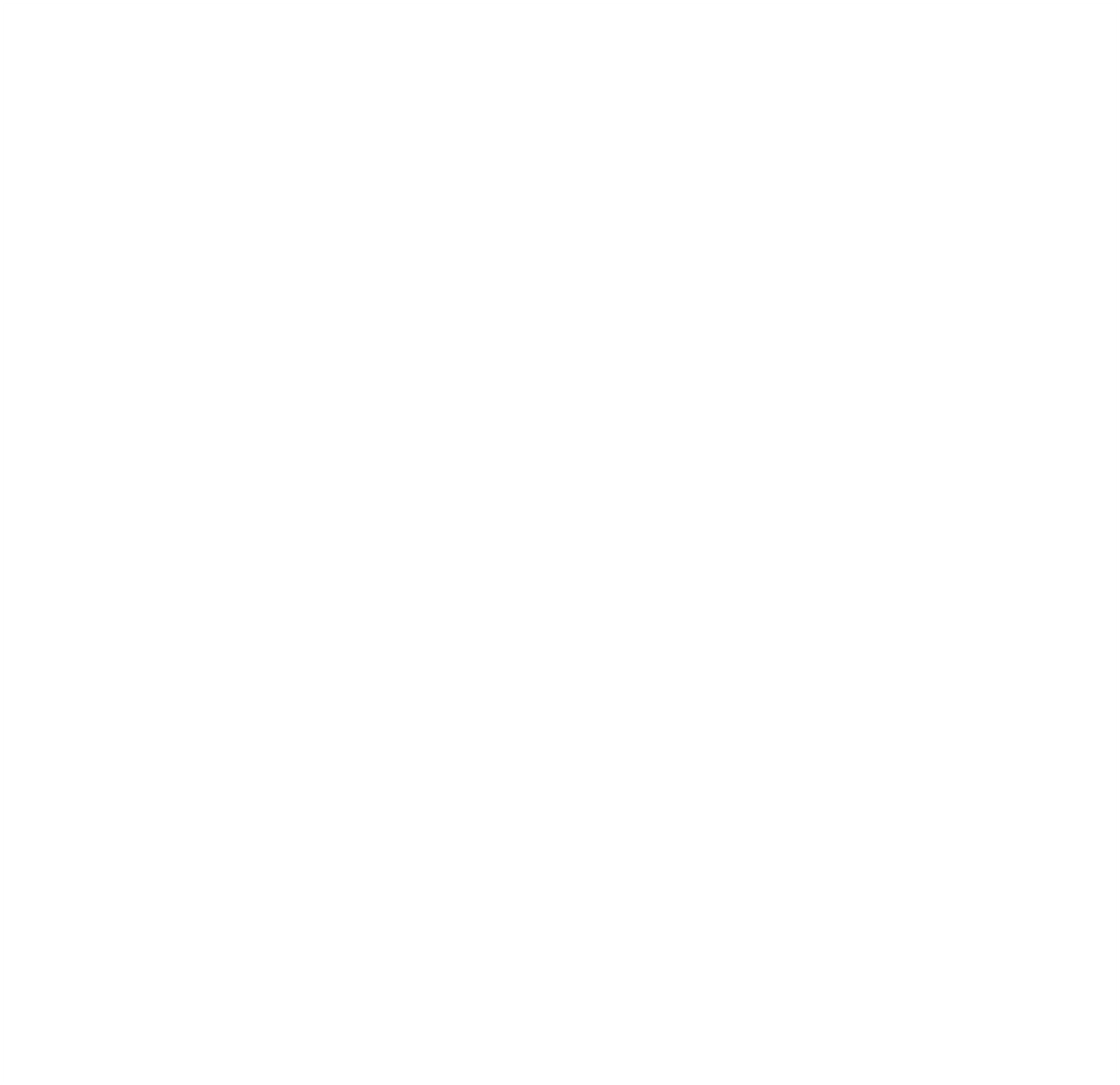 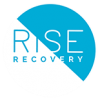 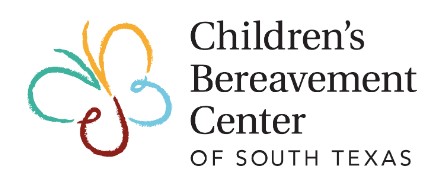 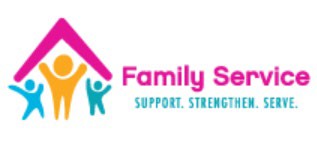 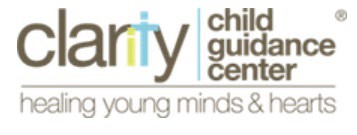 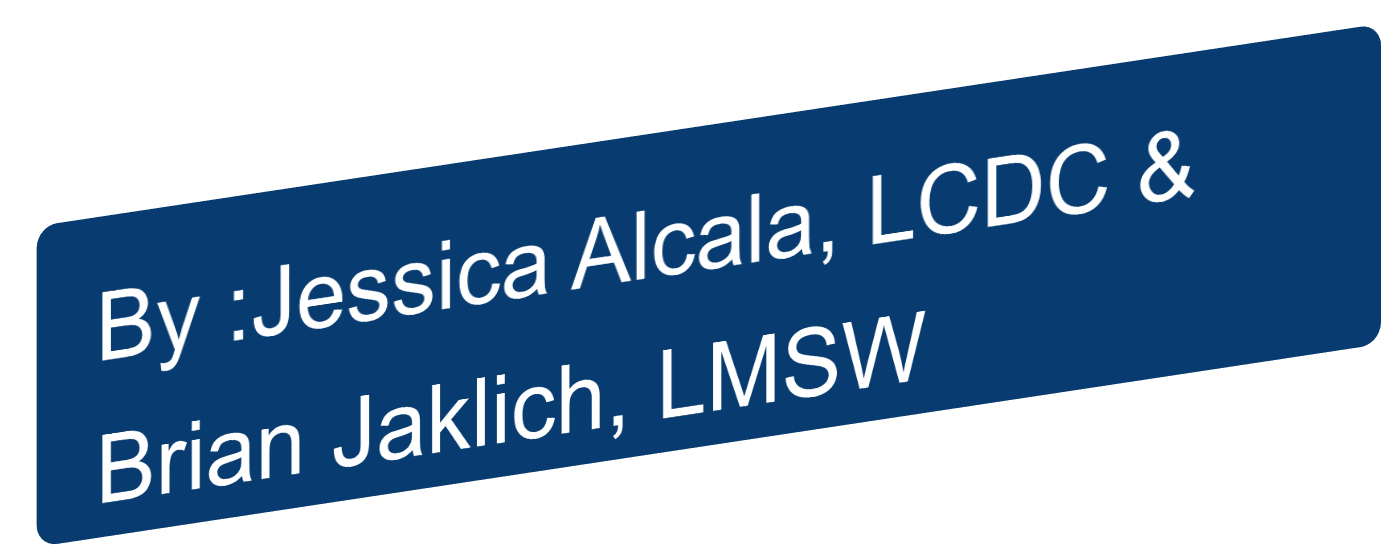 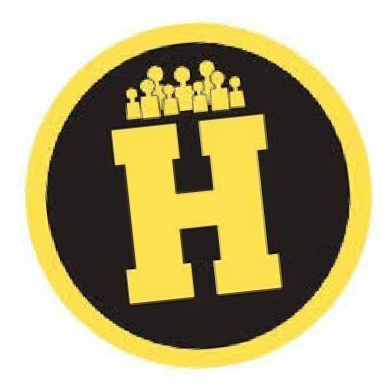 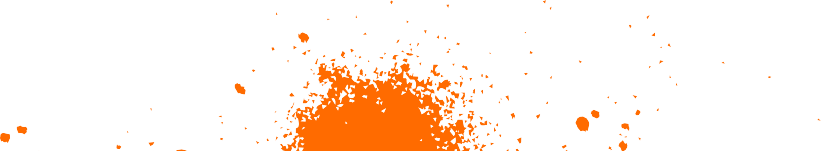 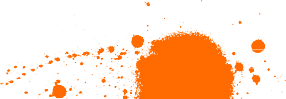 What is the SAMMWC?
What is Rise Recovery?
How do we collaborate within the school district?
What services do we provide?
What is the referral process?
What is the qualifications of the Rise Recovery Program?
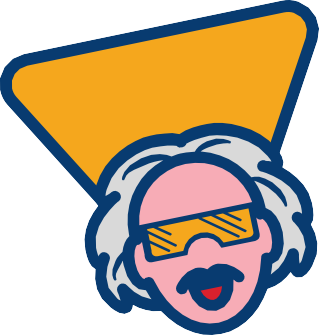 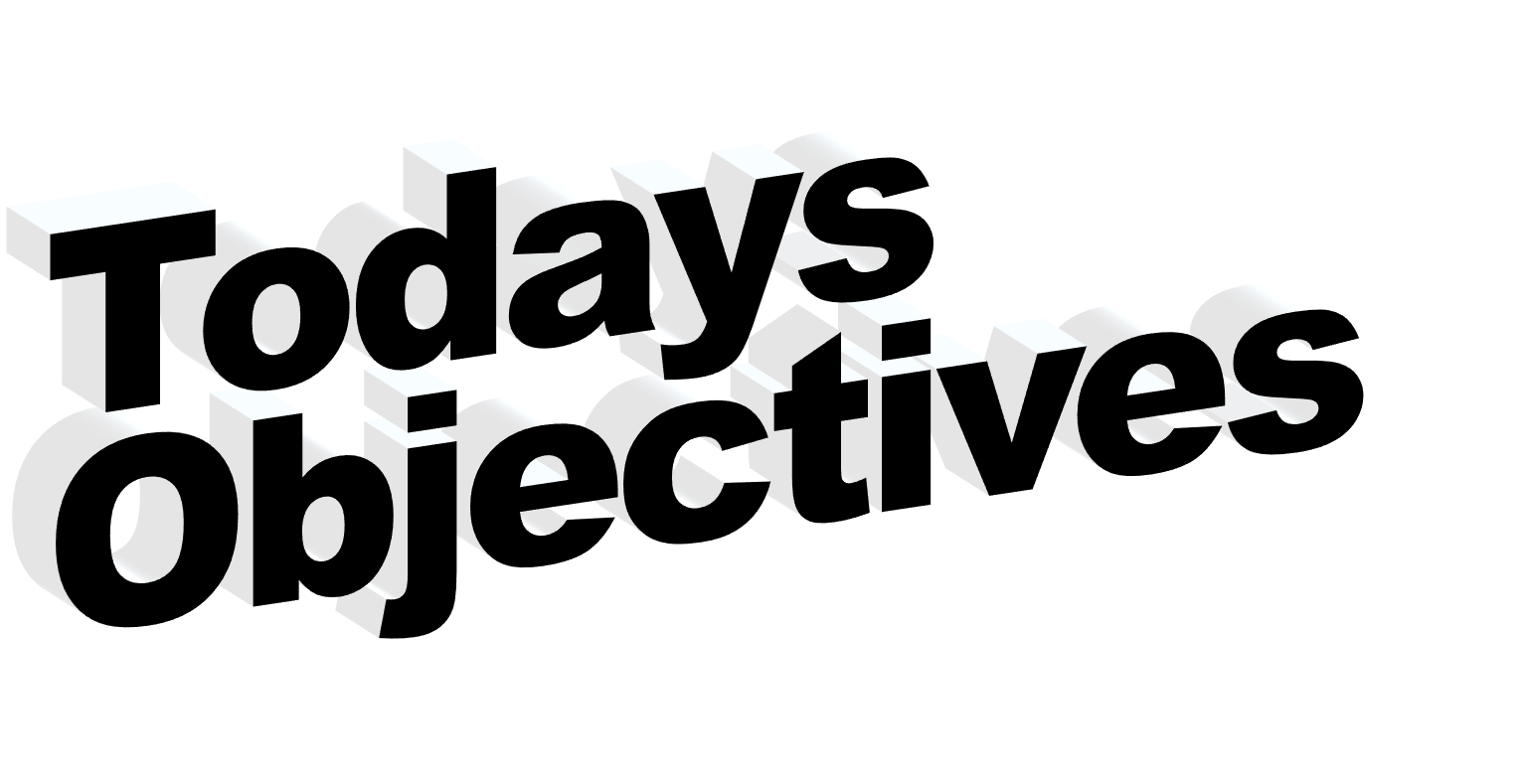 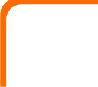 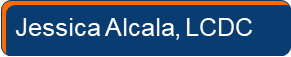 2
Jens Martensson
What is SAMMWC?
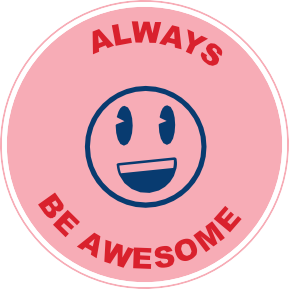 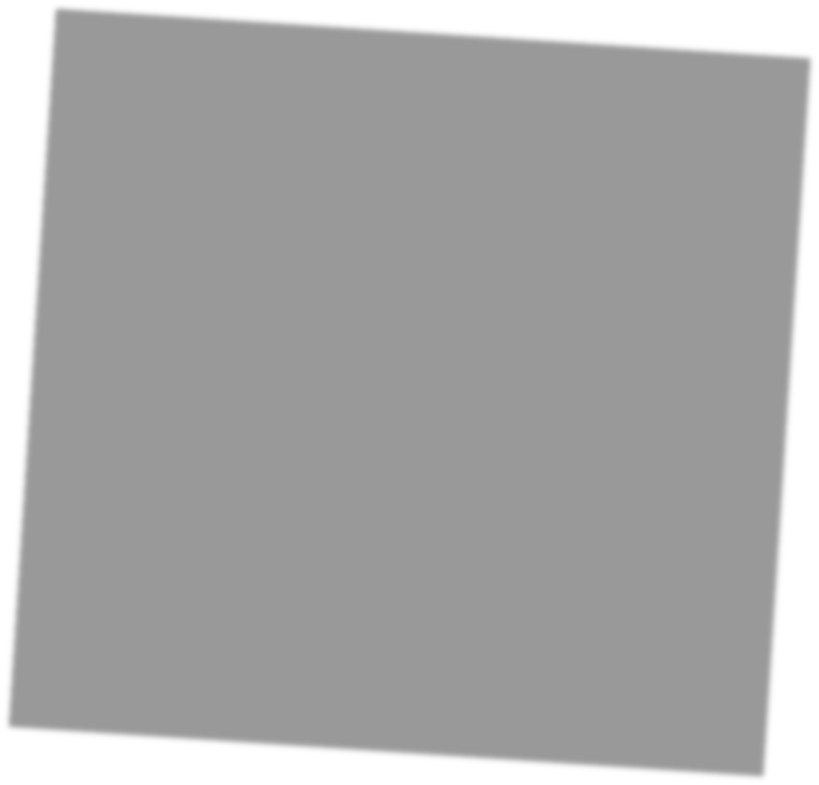 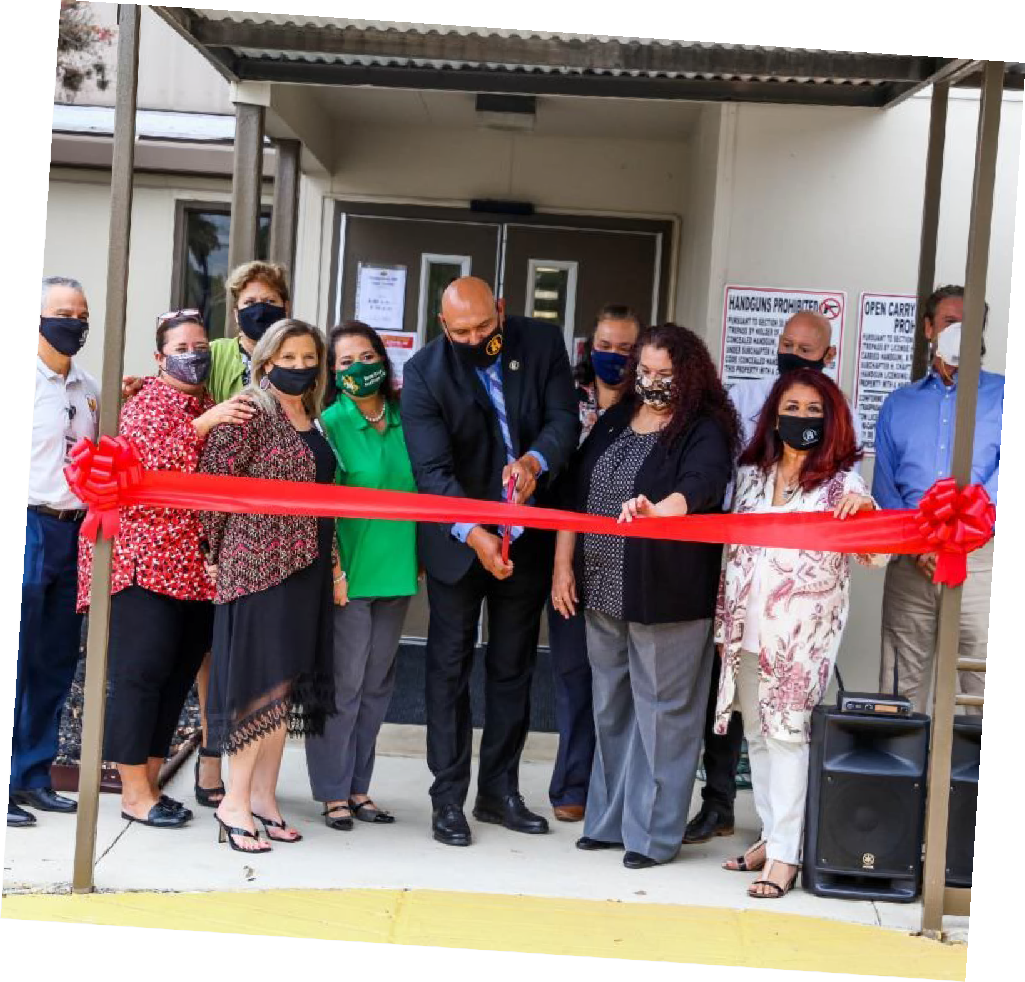 The San Antonio Mobile Mental Wellness Collaborative was founded in 2019 by a group of nonprofits wanting to provide a holistic approach to mental wellness by breaking barriers and bringing services into the schools.
The Collaborative’s mental wellness services are available to participating school district students, as well as their families, teachers, and district staff.
Free: There is no cost to the individual seeking help.
Confidential: These services are confidential; staff offers more details in your first meeting.
Flexible: Services are available virtually or in person, and at various times of the day.
Bilingual: Spanish-speaking counselors are available.
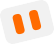 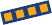 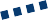 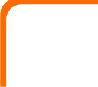 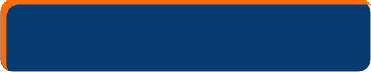 3
JeJsesnicsaMAalcratelan,sLsCoDnC
What is Rise Recovery?
Mission: To help teens, young adults and families overcome the effects of drugs and alcohol and partner with the community in education and prevention.
Rise Recovery's YES Program is a community-based, flexible, and immediate-entry program model that receives referrals for care through each Independent School Districts (ISD).
The program allows for anyone experiencing negative consequences as a result of drugs/alcohol to gain insight into their use, access a peer network of support, and receive enrichment, resource navigation, and long-term support for their recovery journey.
Experiences for a student may vary depending on factors such as environment (community center versus school) and the willingness of schools to participate and at what level.
Rise Recovery coordinates with the schools to provide peer support specialists for screenings, consultations, education, and one-on-one meetings with students and to facilitate group meetings
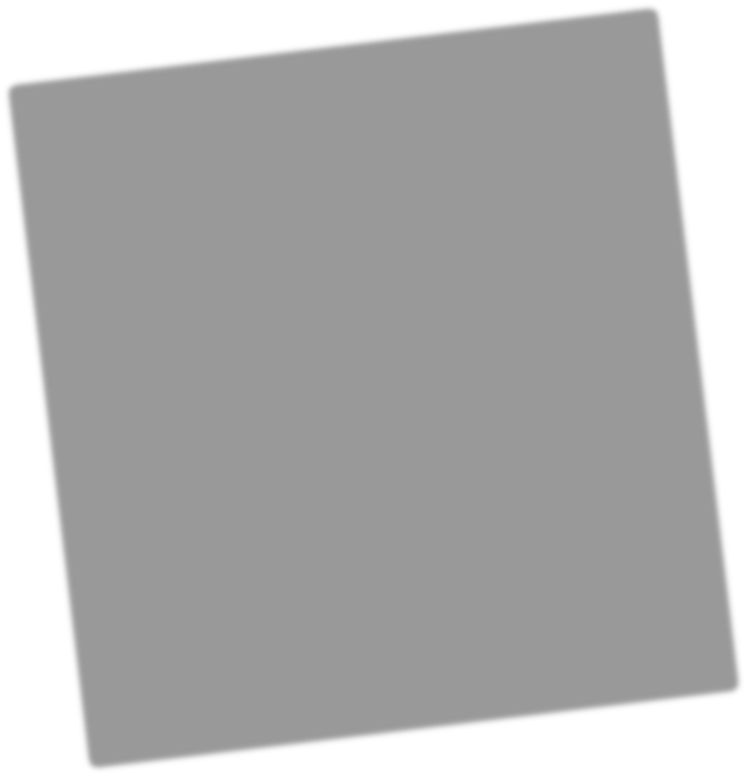 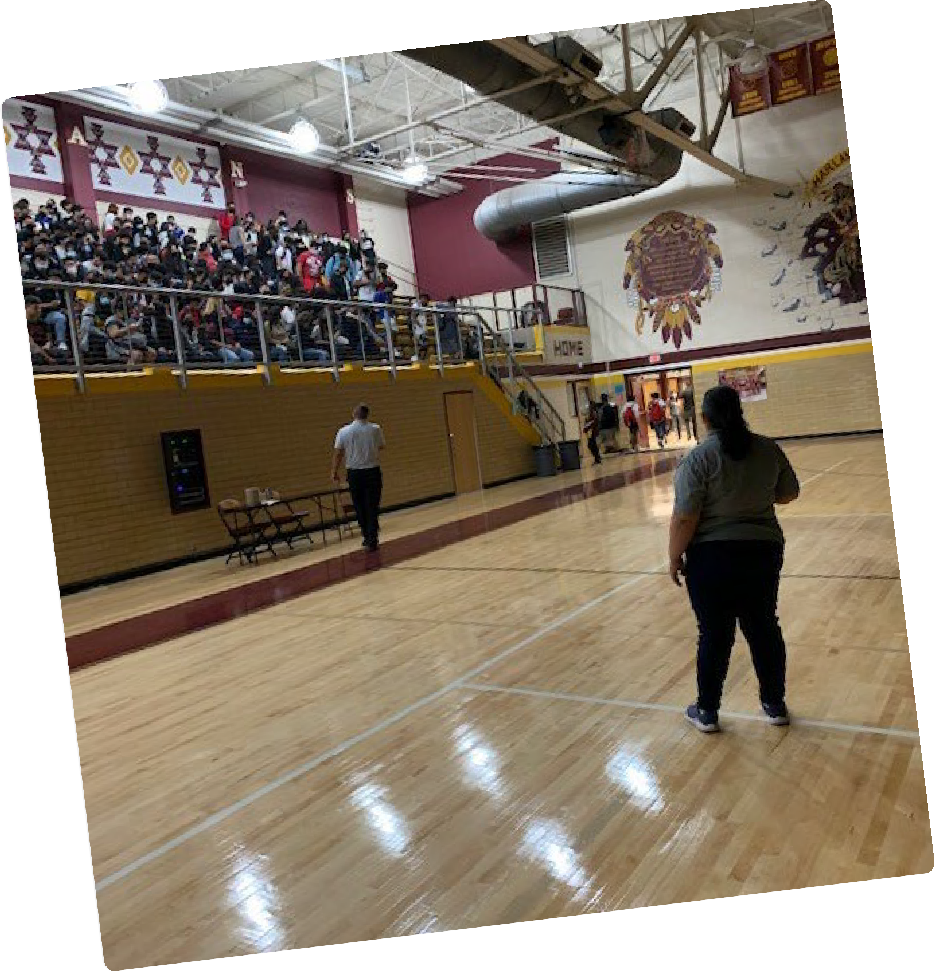 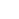 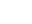 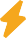 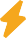 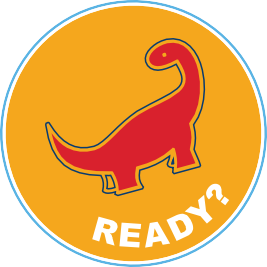 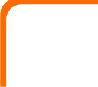 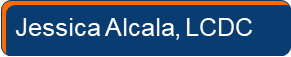 10
Jens Martensson
How do we collaborate within the school district?
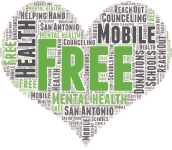 Each district works in collaboration with each partner with within the collaboration.
Currently we are serving within 5 school districts and are planning to extend our services withi other districts!
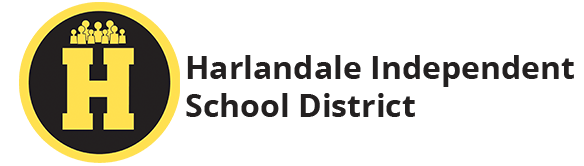 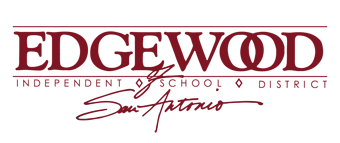 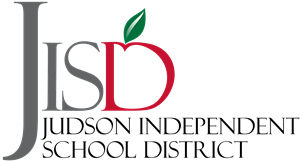 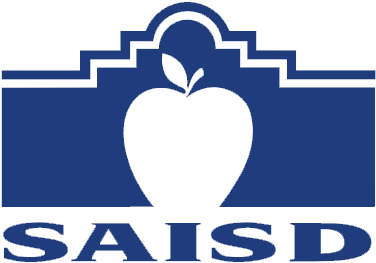 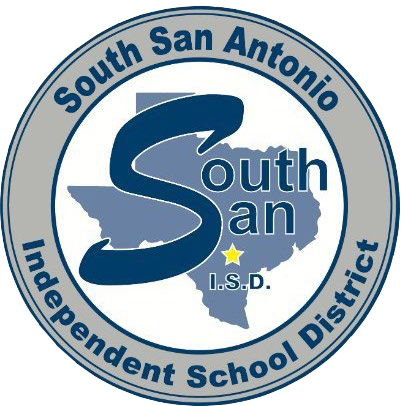 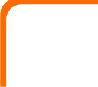 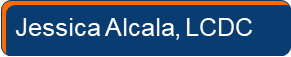 10
Jens Martensson
What services does Rise Recovery provide?
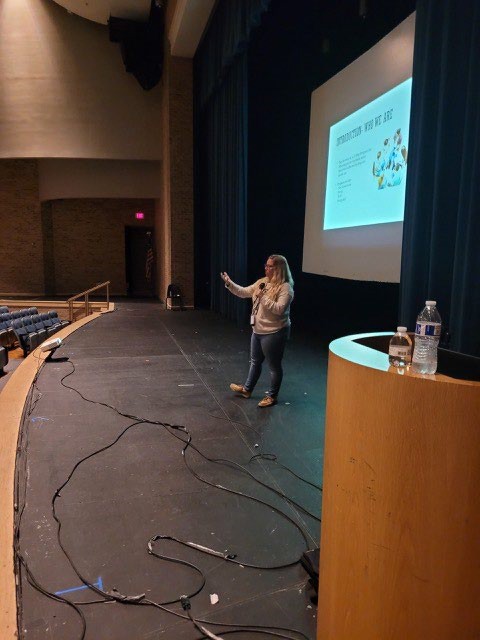 We provide individual sessions
We provide Group sessions
Fun activities for our participants
Training for Faculty/Staff
Presentations on SUD or prevention	to children, teens, and adults
Outreach services within the community
Assisting with community events
Youth Leadership Program
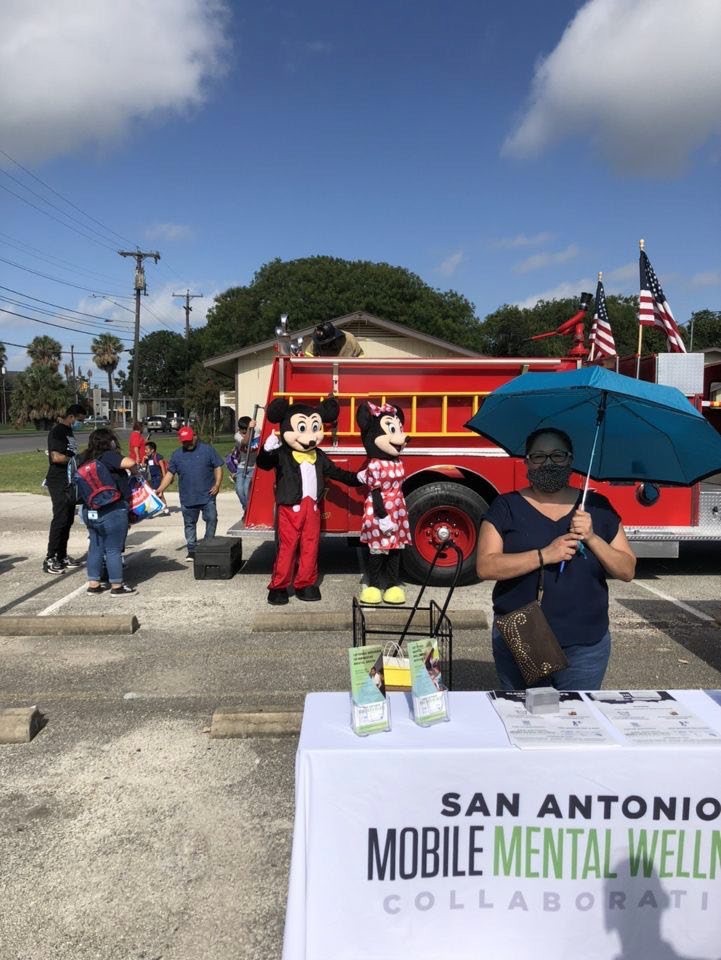 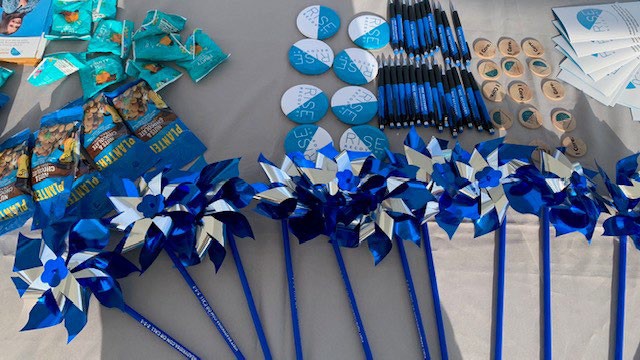 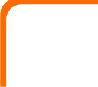 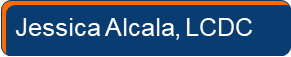 10
Jens Martensson
Youth Leadership Program
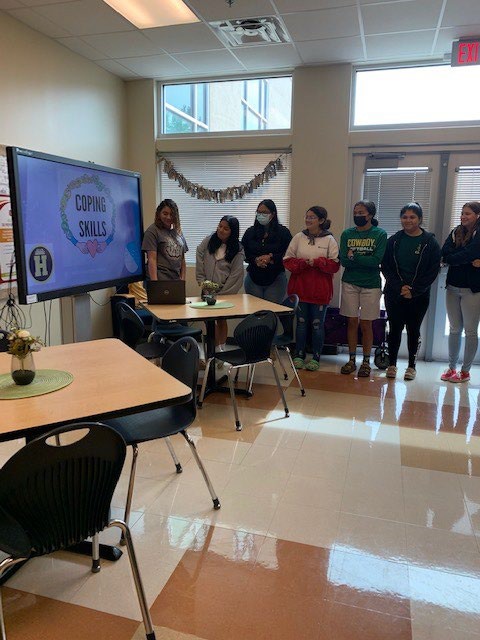 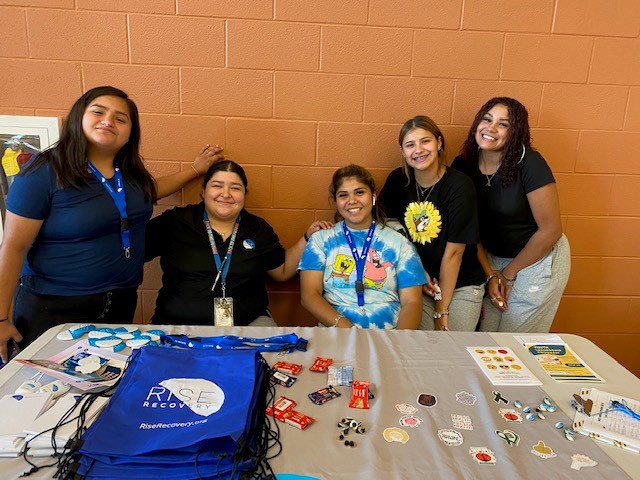 This is a program that was created to promote student advocacy for mental health and substance use.
Program is in two phases.
Phase One The students are to complete 5 sessions pertaining to effective communication styles, how to make an impact, how to be a leader, what is the importance of mental wellness.
Phase Two is when the students put their skills to the test! They are to create a presentation, panel, etc in regards to the topic they feel is important to address. Once completed they present to the audience of their choice! Whether that be staff, parents, or their own peers.
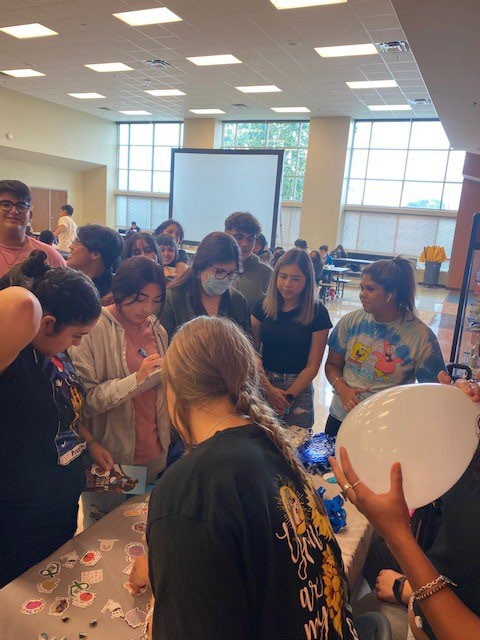 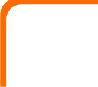 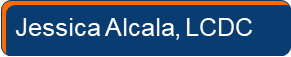 10
Jens Martensson
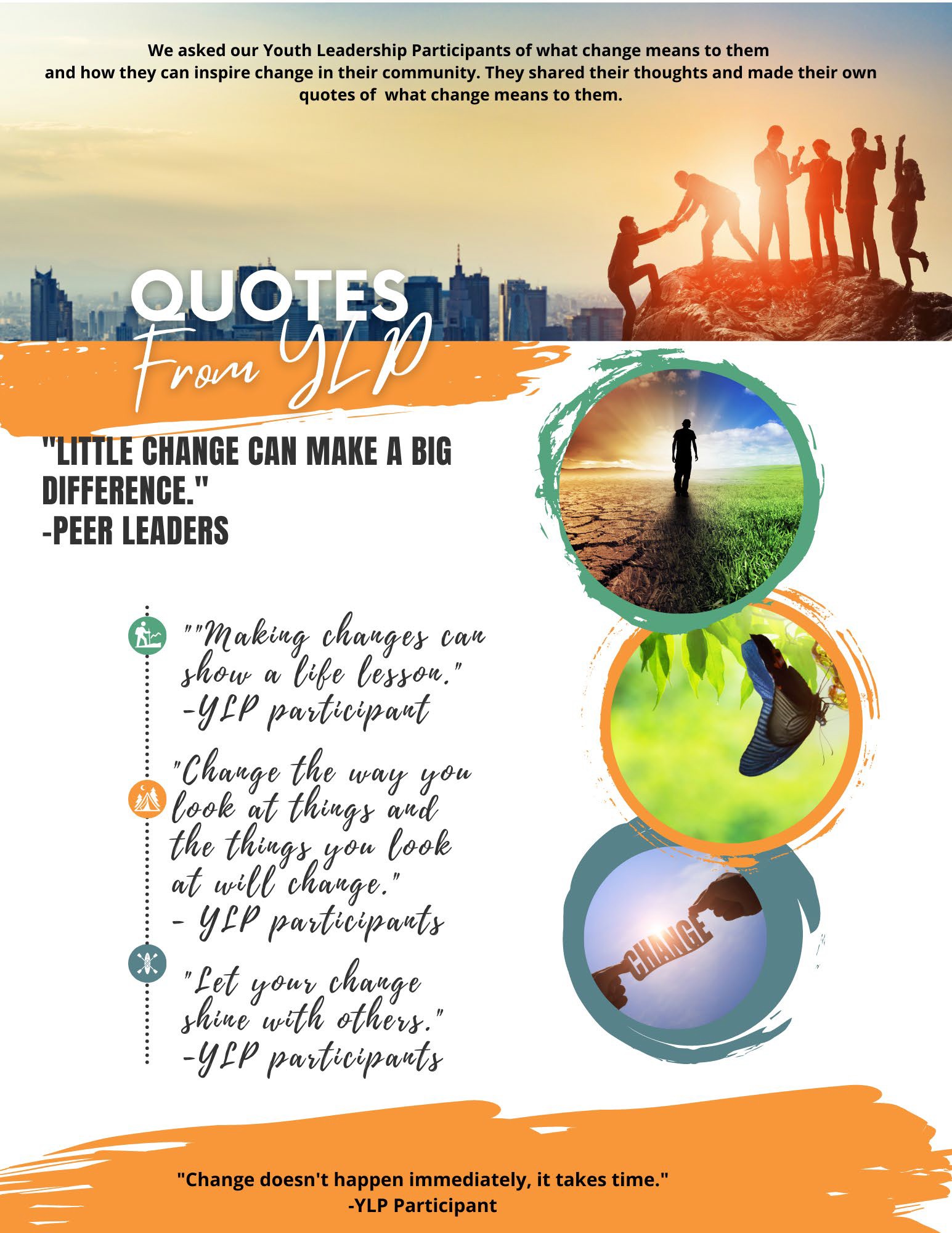 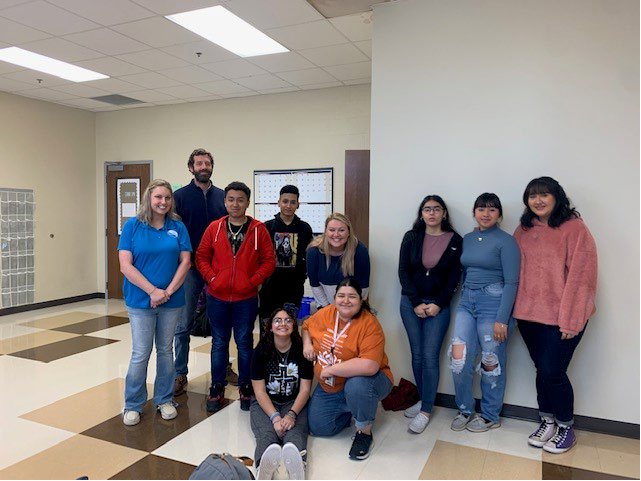 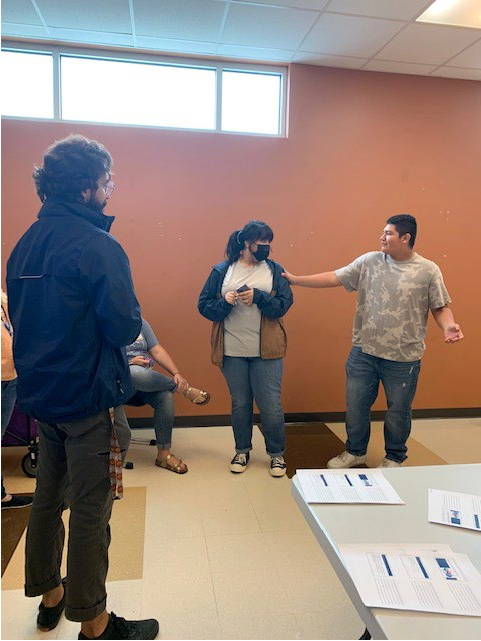 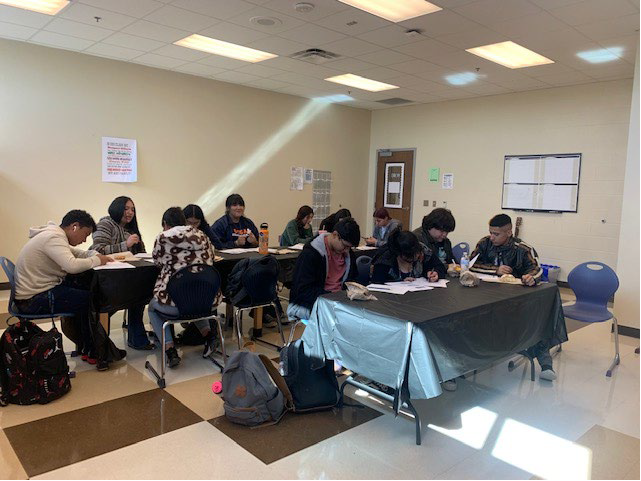 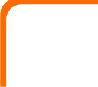 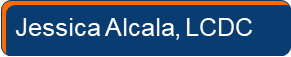 10
Jens Martensson
What services does Rise Recovery provide? CONT
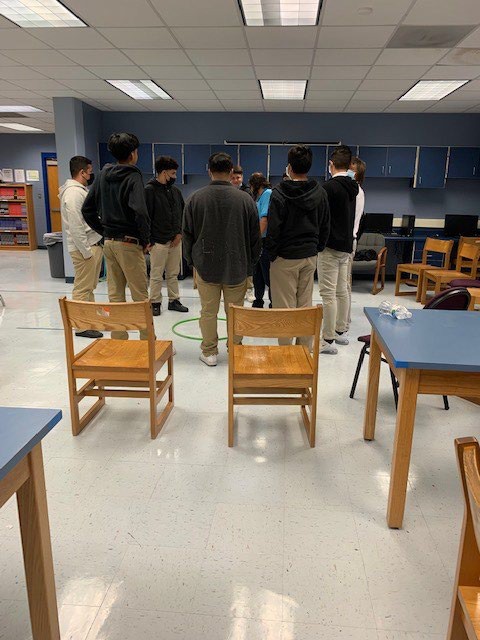 For students who are struggling with substances we work closely with them mainly in the Alternative Center.
We work in collaboration within the alternative campus. If a student is caught with an iilcit substance they are to go to a hearing and will be notified of their stay at the Alternative campus
As an incentive the students may have their time reduced if they are to join the Rise Recovery Y.E.S program.
BONUS: If students are wanting to continue services we follow them to their main campus and continue to provide services to them
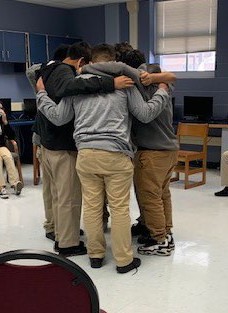 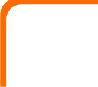 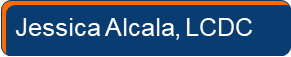 10
Jens Martensson
What is the referral process?
Direct Link:
https://docs.google.com/forms/d/e/1FAIpQL Sc2yyp8yZz0ybKtJ5qEmSY1QLDivv10u2U qOVHe-oUf9kLmAw/viewform
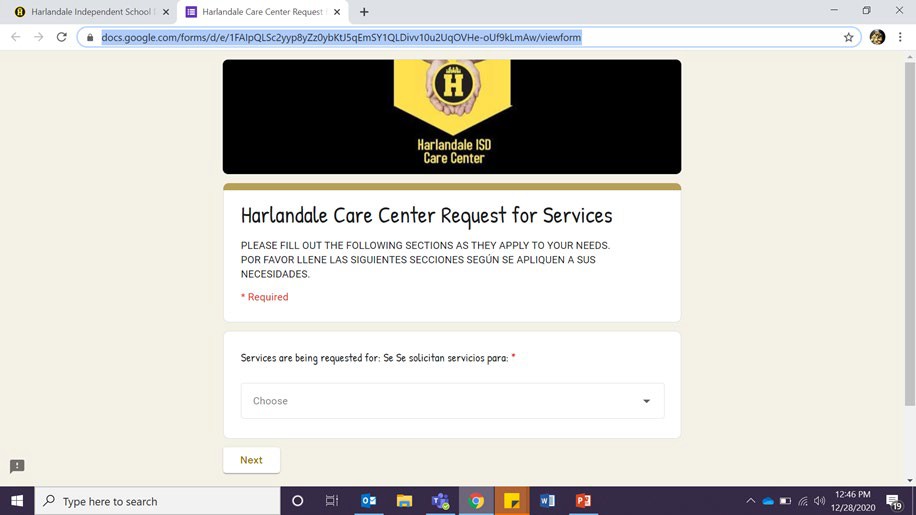 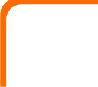 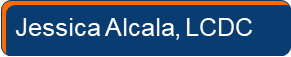 10
Jens Martensson
What is the qualifications of the Rise Recovery Program?
The qualifications of the Rise Recovery Program are:
	youth ages 12-17 struggling or experiementing with drugs and alcohol
Young adults struggling with drugs and alcohol 18-35
Family members 18 and over who have a loved one struggling with substances
Children 9-17 who have a loved one struggling with substances
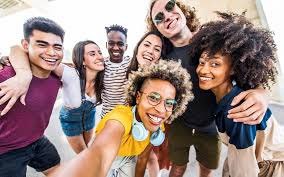 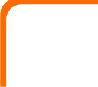 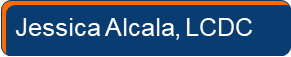 10
Jens Martensson
Charts and Graphs 2
Subtitle lorem ipsum dolor sit amet, consectetur adipiscing elit.
24%
60%
65%
Lorem ipsum dolor sit amet.
Lorem ipsum dolor sit amet.
Lorem ipsum dolor sit amet.
Data A
Data B
Data C
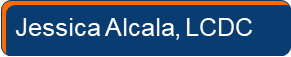 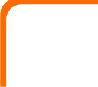 10
Jens Martensson
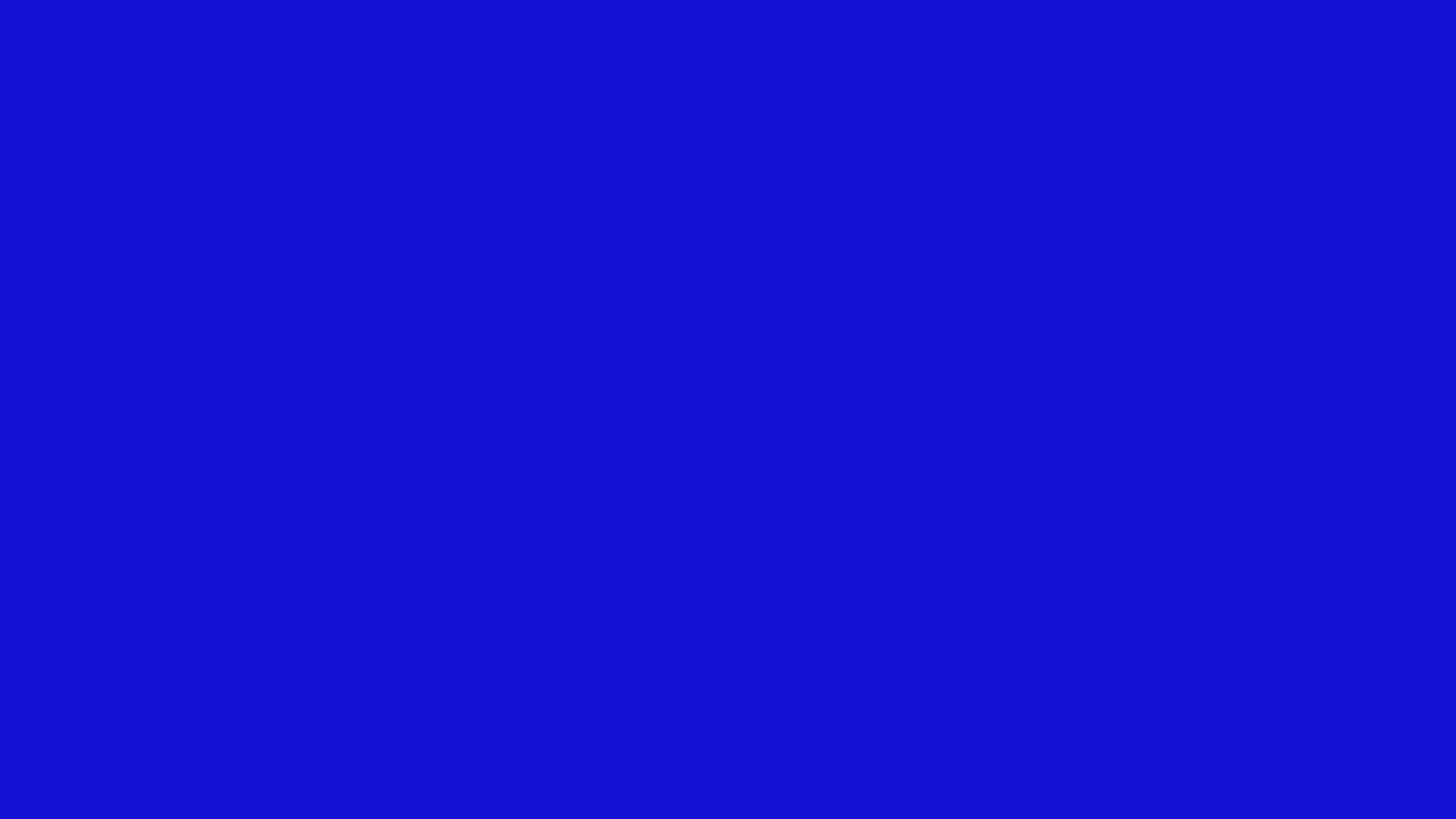 IMPACT OF RISE RECOVERY
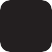 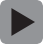 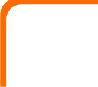 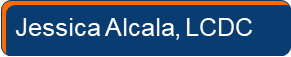 10
Jens Martensson
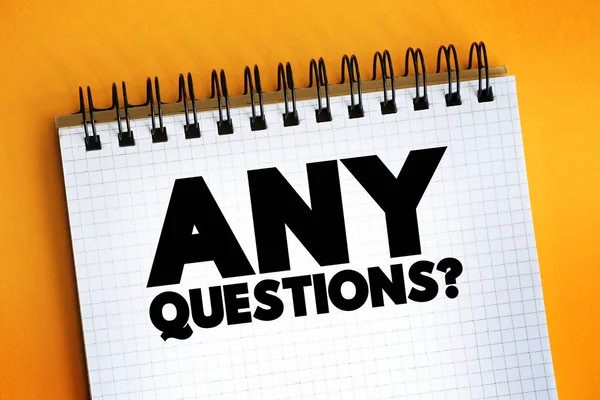 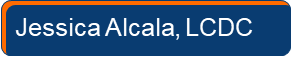 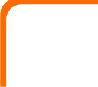 10
Jens Martensson
Launch
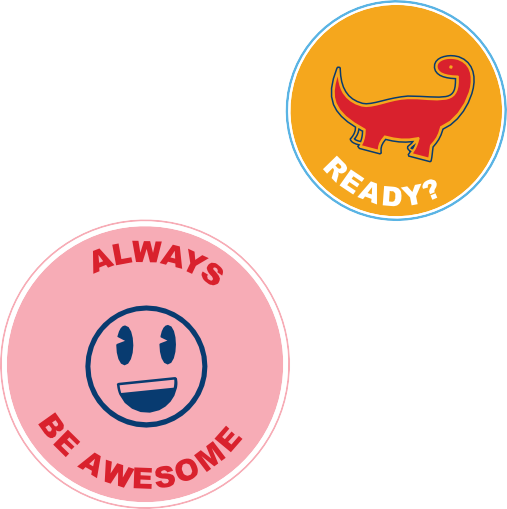 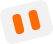 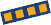 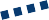